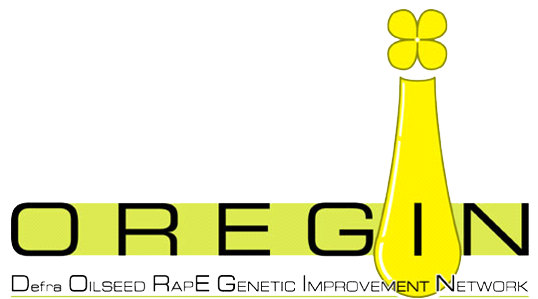 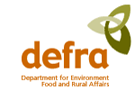 Methods and practices for integrated WOSR crop management
2019 Annual DEFRA OREGIN stakeholder forum
Order of the Day